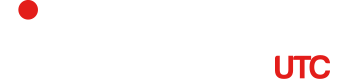 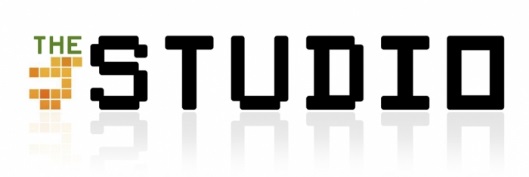 United Nations Model
Enrichment
Thursdays from 4-5 p.m   (Room 2.07)
					Miss Mallo Juárez
					John McLoughlin
MUN
is an academic simulation of the United Nations where students learn about politics, current affairs, human rights and international relations.

Students take the role of delegates representing worldwide countries to discuss current affairs through the use of parliamentary procedures.
Are you interested in….?
Politics?

Current Affairs such as Global Warming, Immigration, Human Rights, International Relations?
Do you want to improve your…
Communication skills?

Confidence?

Leadership skills?
Do you want to make a difference?…
Do you want to get involved in a project across both schools?
https://animoto.com/play/SiQc14N1Ziu0Cf9zDv3AQA
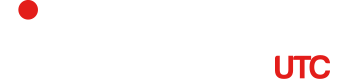 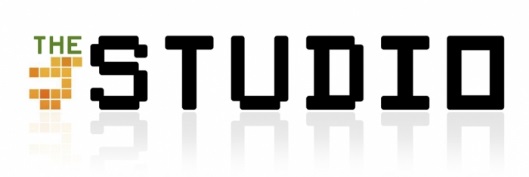 JOIN US!
United Nations Model
Enrichment
Thursdays from 4-5 p.m
				Miss Mallo Juárez
				John McLoughlin